Гармонические  электромагнитные колебания  в колебательном контуре. Формула Томсона.                Урок физики в 11 классе                                       (базовый уровень)
Мальцева Елена Геннадьевна 
учитель физики МКОУ «Залининская средняя общеобразовательная школа»
 Октябрьского района Курской области
Триединая дидактическая цель. Формирование у обучающихся представлений о моделях закона сохранения энергии, уравнении гармонических электромагнитных колебаний для идеального контура и их решениях, навыков делать выводы на основе демонстрационного эксперимента, умений решать графические и расчетные задачи. Развитие у обучающихся логического и образного мышления (умения анализировать, выделять главное, сравнивать, строить аналогии, ставить и решать проблему), речи и познавательного интереса школьников к предмету. Воспитание у обучающихся уважения к личности и ее достоинствам, умения вести диалог, чувств вежливости и дисциплинированности.
Планируемые результаты ( в соответствии с ФГОС):  
Личностные: Школьник получит возможность для формирования уважения к личности и ее достоинствам, умений вести диалог на основе равноправных отношений и взаимного уважения, выраженной устойчивой учебно-познавательной мотивации и интереса к учению; готовности к самообразованию и самовоспитанию.
Метапредметные: Школьник научится анализировать процесс электромагнитных колебаний в идеальном и реальном колебательных контурах; решать задачи, используя решение уравнения гармонических колебаний и формулу Томсона. Школьник получит возможность научиться приводить примеры показывающие, что наблюдения и эксперимент являются основой для выдвижения гипотез и теорий, позволяет проверить истинность теоретических выводов; разрешать проблему на основе имеющихся знаний по электродинамике.
Предметные: Школьник научится определять основные характеристики электромагнитных колебаний по аналогии с механическими колебаниями; получить и решить уравнение гармонических электромагнитных колебаний в идеальном колебательном контуре, интерпретировать полученные в ходе решения следствия, при описании правильно трактовать физический смысл используемых величин.
Структура  урокаоткрытия нового знания:
Организационный этап.
Актуализация знаний.
Постановка задач урока.
Представление нового материала:
самостоятельная работа с текстом учебника; 
анализ демонстрационного видеоматериала.
Первичная проверка понимания и закрепление.
Рефлексия.
Информация о домашнем задании.
Всякой истине суждено одно мгновение торжества между бесконечностью, когда ее считают неверной, и бесконечностью, когда ее считают тривиальной.
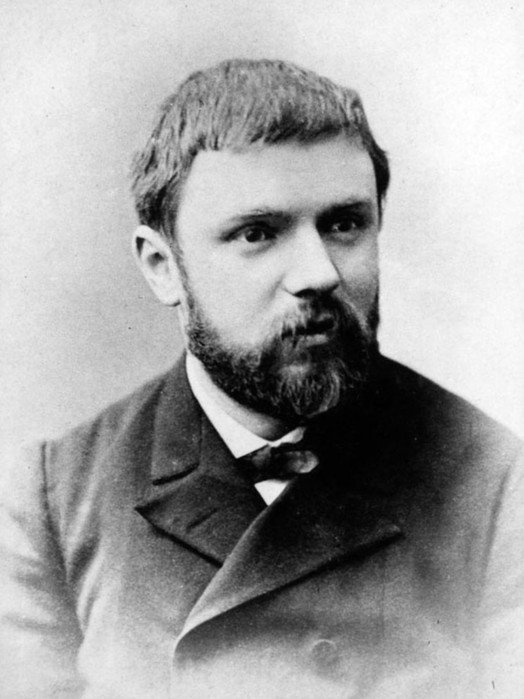 Анри Пуанкаре (1854 -1912) 
французский математик, физик, астроном и философ.
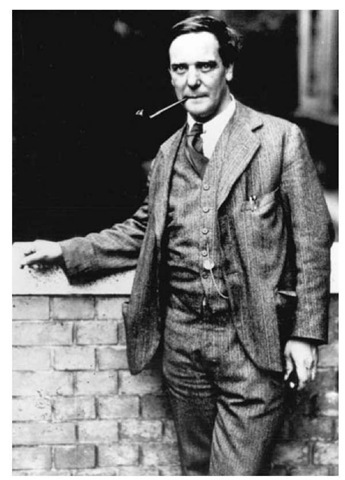 Главный признак таланта – это когда человек знает,     чего он хочет.
Пётр Леонидович Капица (1894 -1984) 
инженер, физик, академик Академии наук СССР, лауреат Нобелевской премии по физике 1978 г.
Найдите и исправьте ошибки…
III ГРППА – В СХЕМАХ
II ГРППА – В ТЕКСТЕ
Простейшая система, в которой могут происходить свободные электромагнитные колебания, состоит из конденсатора и реостата, присоединенного к его обкладкам, и называется колебательным контуром.
Обычно электромагнитные колебания происходят с очень маленькой частотой, значительно меньше частоты механических колебаний.
В момент, когда конденсатор полностью разрядится, энергия электрического поля станет равной нулю, в этот момент сила тока также достигнет минимального значения.
В колебательном контуре конденсатор будет перезаряжаться до тех пор, пока сила тока будет постепенно увеличиваться.
При свободных колебаниях через промежутки времени, равные периоду колебаний, состояние системы в точности повторяется.
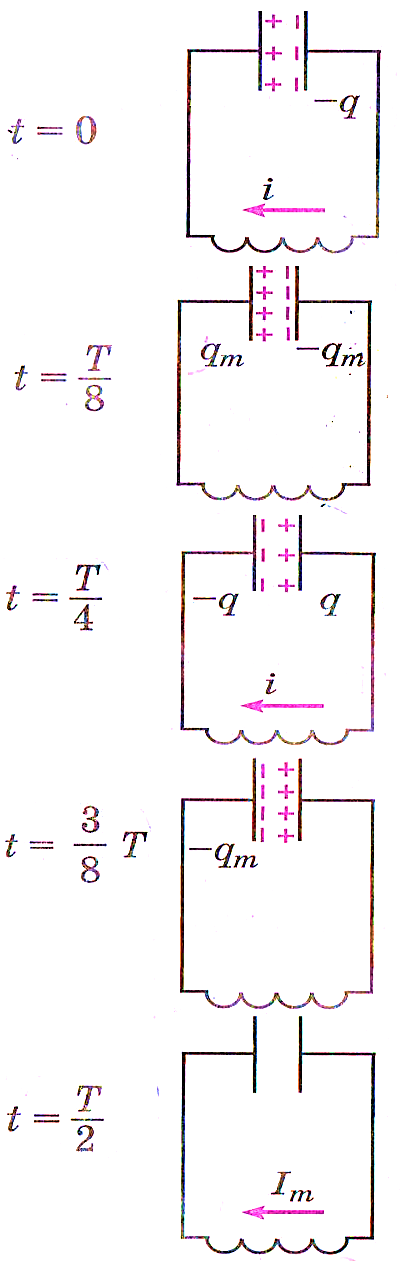 Проверьте исправления…
III ГРППА – В СХЕМАХ
II ГРППА – В ТЕКСТЕ
Простейшая система, в которой могут происходить свободные электромагнитные колебания, состоит из конденсатора и катушки, присоединенного к его обкладкам, и называется колебательным контуром.
Обычно электромагнитные колебания происходят с очень большой частотой, значительно превышающей частоту механических колебаний.
В момент, когда конденсатор полностью разрядится, энергия электрического поля станет равной нулю, в этот момент сила тока  достигнет максимального значения.
В колебательном контуре конденсатор будет перезаряжаться до тех пор, пока сила тока будет постепенно уменьшаться до нуля.
При вынужденных незатухающих колебаниях через промежутки времени, равные периоду колебаний, состояние системы в точности повторяется.
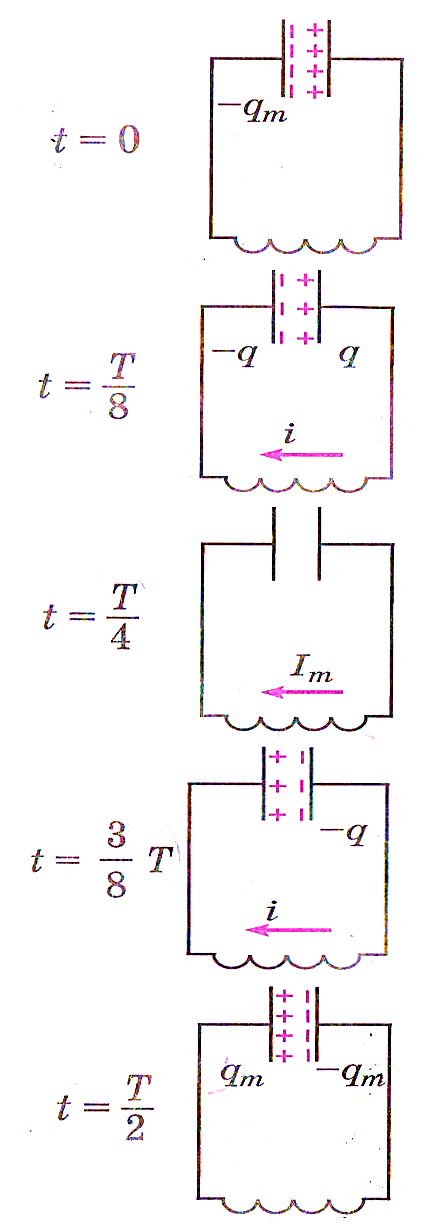 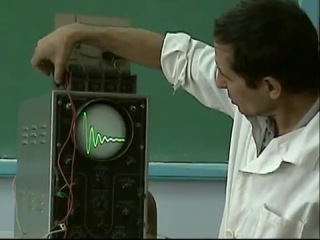 В одном и том же графикеврач увидит одно, авиадиспетчер – другое, электрик – третье. Перед вами графики некоторых реальных процессов. Предложите, что это могут быть за процессы?
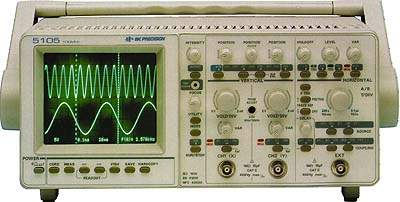 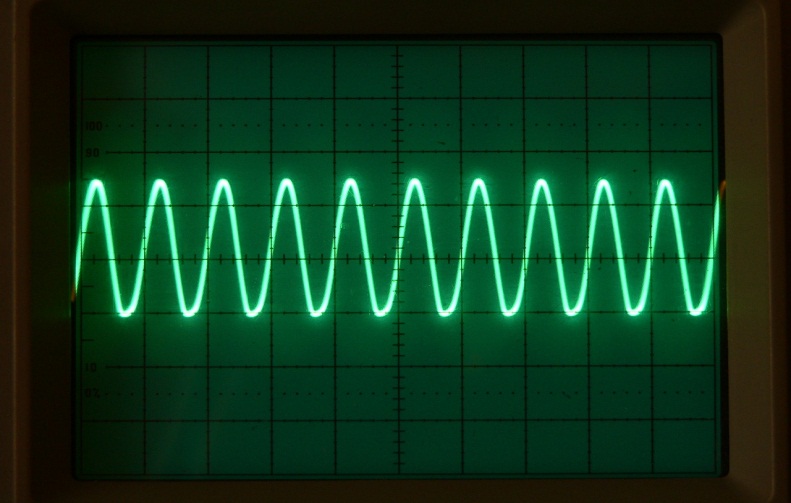 Какие физические процессы происходят в колебательном контуре?
Какие физические величины изменяются?
Каковы закономерности (теоретические модели)процесса электромагнитных колебаний в идеальном контуре?
Как бы вы сформулировали тему сегодняшнего урока?
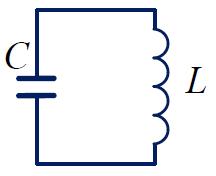 Пусть R=0
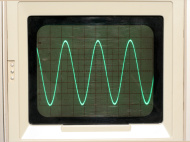 Физическая природа колеба­ний может быть разной, поэтому различа­ют колебания механические, электромаг­нитные и др. Однако различные колеба­тельные процессы описываются одинако­выми характеристиками и одинаковыми уравнениями. Отсюда следует целесооб­разность единого подхода к изучению ко­лебаний различной физической природы. Например, единый подход к изучению ме­ханических и электромагнитных колеба­ний применялся английским физиком Д.У. Рэлеем (1842—1919),                      А.Г. Столето­вым, русским инженером-экспериментато­ром П.Н. Лебедевым (1866—1912). Боль­шой вклад в развитие теории колебаний внесли советский физик Л.И. Мандель­штам (1879—1944) и его ученики.
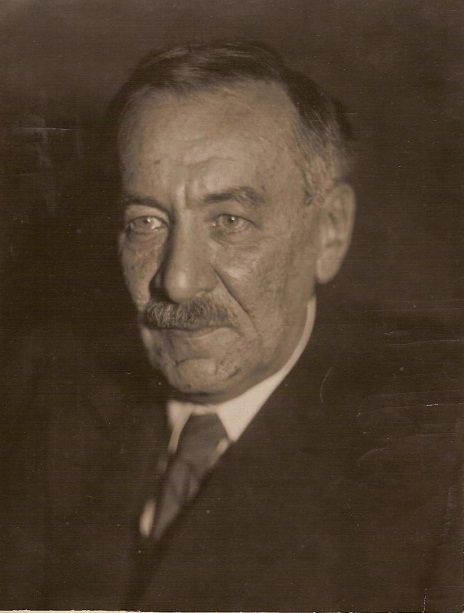 Л.И. Мандель­штам
Тема урока:«Гармонические  электромагнитные колебания  в колебательном контуре. Формула Томсона»
Самостоятельно ознакомьтесь                  с пунктом учебника                   «Уравнение, описывающее процессы в колебательном контуре» на странице 80, составьте конспект прочитанного и мысленно ответьте на вопросы для самоконтроля.
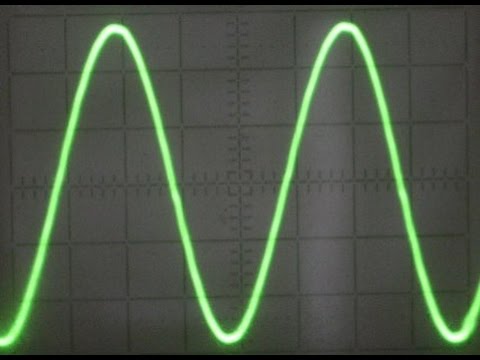 Вопросы самоконтроля:
Какой закон используют для получения уравнения, описывающего процессы в колебательном контуре?
Почему производная полной энергии по времени равна нулю?
Н что указывает знак «минус» в образовавшемся уравнении?
Как вычислить производную  по времени от сложной функции?
Дайте определение мгновенного значения силы тока.
Почему электромагнитные колебания в контуре можем считать гармоническими?
Проверьте записи конспекта!
Исследование электромагнитных колебаний в колебательном контуре      с помощью осциллографа.(video_019.swf  24,5 МБ)
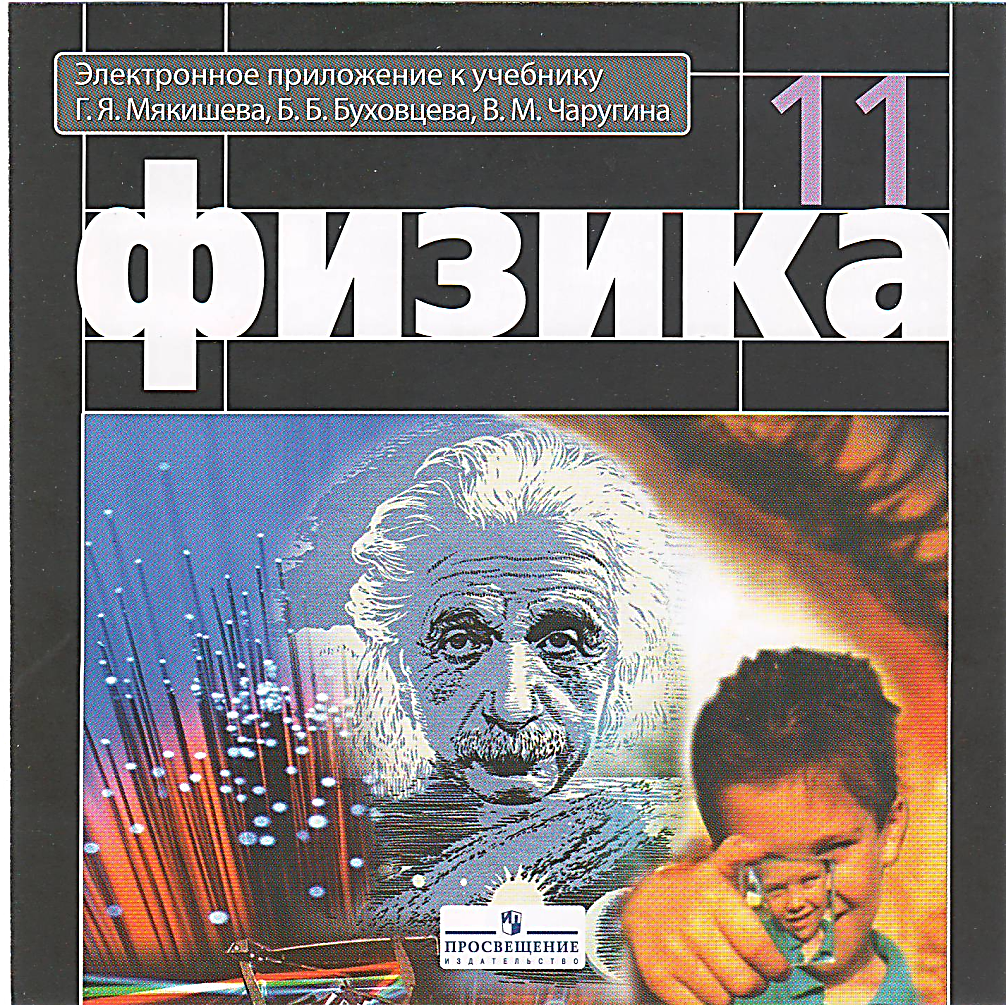 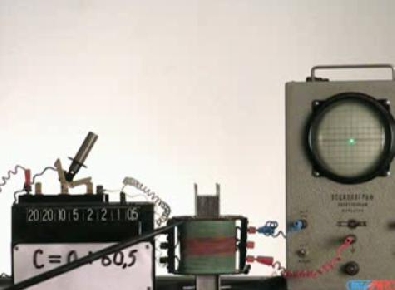 Решение уравнения свободных электромагнитных колебаний в контуре приводит к следующим выражениям:
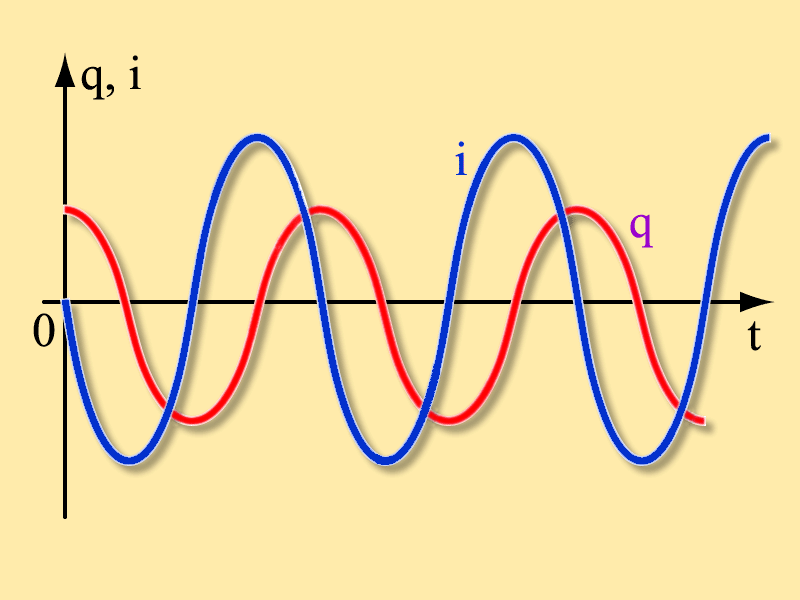 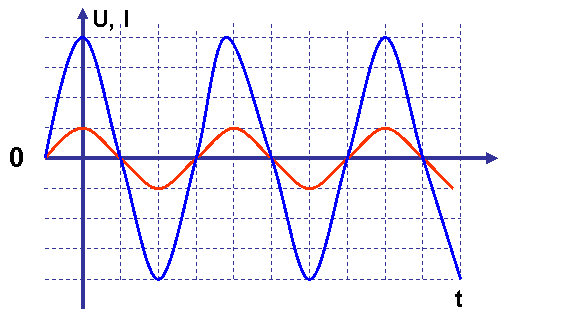 Томсон Уильям (1824—1907), лорд Кельвин (1892 г.), английский физик.
Родился 26 июня 1824 г. в Белфасте (Ирландия) в семье известного математика. Окончив колледж в Глазго (Шотландия), поступил в Кембриджский университет, по окончании которого отправился в Париж для стажировки в лаборатории французского физика-экспериментатора А. Реньо.
      В 1846 г. Томсон занял кафедру естествознания в Университете Глазго. Он заведовал кафедрой физики в течение 53 лет, в последние годы жизни занимал пост президента университета. В круг интересов учёного входили термодинамика, гидродинамика, электромагнетизм, теория упругости, теплота, математика, техника.
      Он заложил основы теории электромагнитных колебаний и в 1853 г. вывел зависимость периода собственных колебаний контура от его ёмкости и индуктивности (формула Томсона).
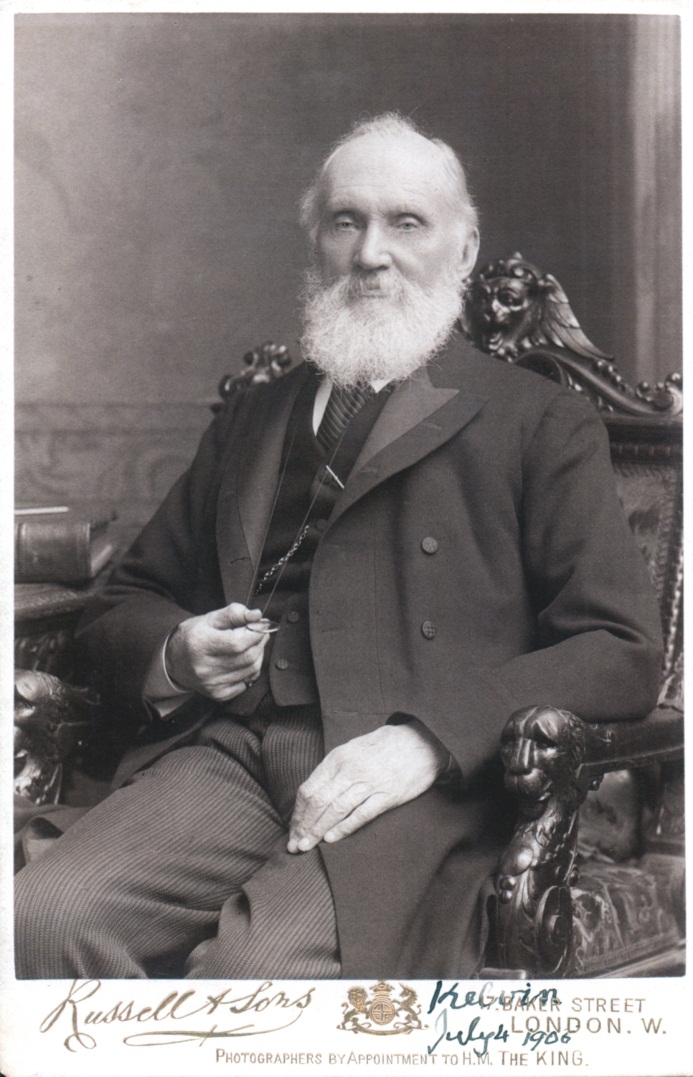 Конечно, надо уметь преодолевать трудности, но надо уметь и не воздвигать их перед собой…П.Л. Капица
По графику изображенному на рисунке, определите амплитуду величины, период и частоту, напишите уравнение гармонических колебаний величины.
     А.                                      В.                                        С. 


 
      
 Как изменится частота собственных электромагнитных колебаний в контуре, если ключ К перевести из одного положения в другое (см. рис.)
         А.                                       В.                                      С.
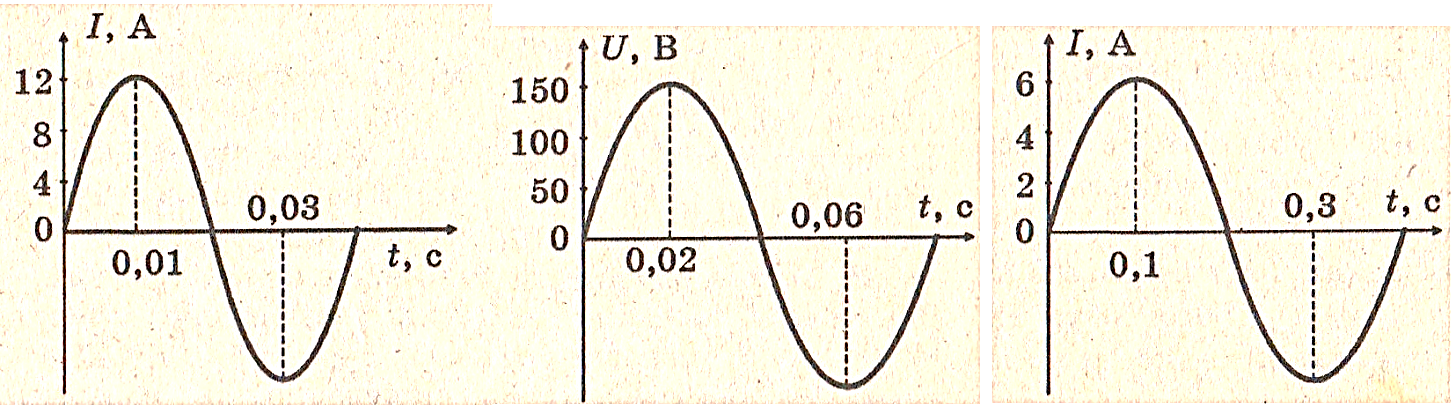 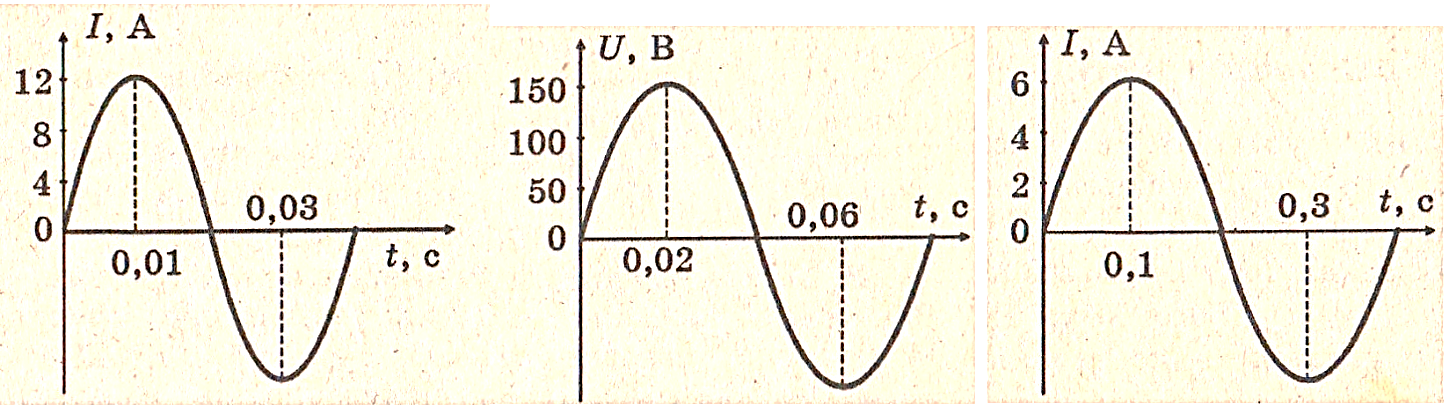 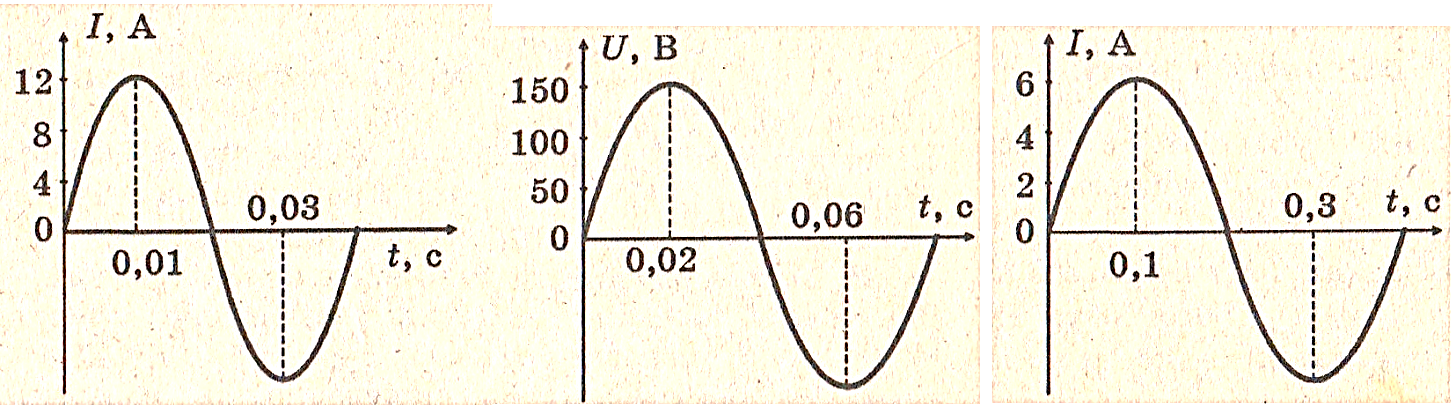 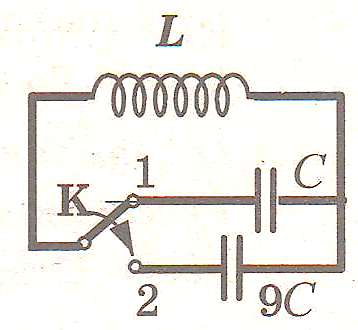 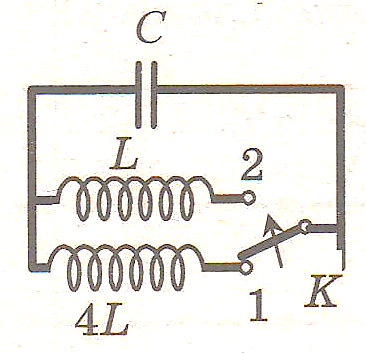 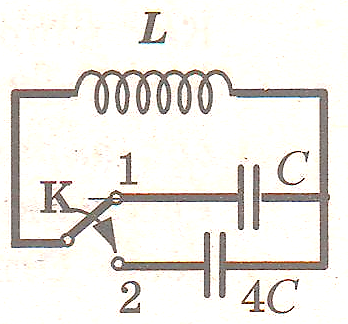 В математике нет символов для неясных мыслей.А. Пуанкаре
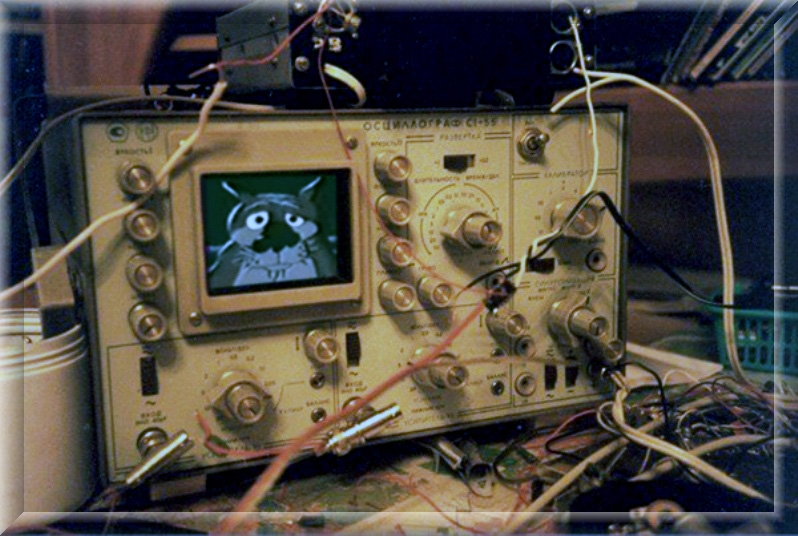 Амплитуда колебаний напряжения в контуре 100 В, частота колебаний 5 МГц. Через какое время напряжение впервые будет 71 В?
Емкость конденсатора колебательного контура 0,4 мкФ, частота собственных колебаний 50 кГц, амплитуда колебаний заряда 8 мкКл. Написать уравнения q = q(t), u = u(t), i = i(t). Найти амплитуду колебаний напряжения, амплитуду колебаний силы тока и индуктивность катушки.
Напишите синквейн по теме урока.
Синквейн (от фр. cinquains, англ. cinquain) — это творческая работа, которая имеет короткую форму стихотворения, состоящего из пяти нерифмованных строк,  написанное по следующим правилам:
1 строка – одно существительное, выражающее главную тему cинквейна.
2 строка – два прилагательных, выражающих главную мысль.
3 строка – три глагола, описывающие действия в рамках темы.
4 строка – фраза, несущая определенный смысл.
5 строка – заключение в форме существительного (ассоциация с первым словом).
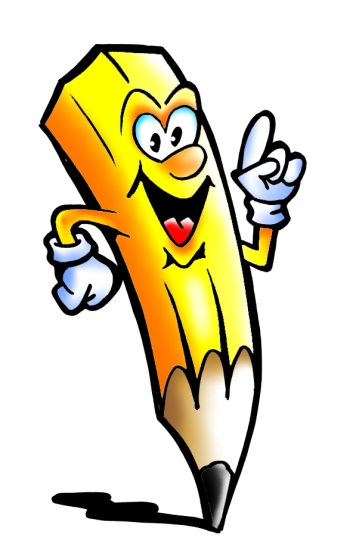 Пример синквейна на тему жизни:
Жизнь.
Активная, бурная.
Воспитывает, развивает, учит.
Дает возможность реализовать себя.
Искусство.
Домашнее задание.
Базовое: §19 вопросы для самоконтроля после параграфа (учебник Г.Я. Мякишев,        Б.Б. Буховцев, В.М. Чаругин  Физика, 11 класс -       М.: Просвещение, 2014).

Дополнительное: № 950, 952  (А.П. Рымкевич Физика. Задачник. 10-11 кл. – М.: Дрофа, 2012)
Спасибо за урок!
Завершить показ
Информационные ресурсы
Список используемой литературы.




Список Интернет ресурсов.
Завершить показ
Список используемой литературы
Примерная программа основного общего образования по физике / Физика в школе. - №7. – 2004.
Примерная основная образовательная программа образовательного учреждения. Основная школа / [сост. Е.С. Савинов]. – М.: Просвещение, 2011. – 342с. – (Стандарты второго поколения).
Примерные программы по учебным предметам. Физика. 10-11 классы: проект. – 2-е изд.- М.: Просвещение, 2011. – 46 с. – (Стандарты второго поколения).
Физика: Учеб. для 11 кл. общеобразоват. учреждений/ Г.Я. Мякишев, Б.Б. Буховцев, В.М. Чаругин. – М.: Просвещение, 2014.
Физика в 11 классе: Модели уроков: Кн. для учителя / Ю. А. Сауров. - М.: Просвещение, 2005.— 271 с.
Кирик Л.А. Физика-11. Разноуровневые самостоятельные и контрольные работы. Москва: «Илекса», 2004, — 192 с.
Рымкевич А.П. Физика. Задачник. 10-11 кл.: пособие для общеоб-разоват. Учреждений / А.П. Рымкевич. – 15-е изд., стериотип. – М.: Дрофа, 2011. – 188, [4] с.: ил. – (задачники «Дрофы»).
Список Интернет ресурсов
http://tsitaty.com/автор/анри-пуанкаре/2 
http://citaty.su/aforizmy-i-citaty-petra-kapicy 
http://dic.academic.ru 
http://www.studfiles.ru/preview/3897980/  
http://lewe.ru/sostavlenie-sinkvejna-s-primerami/
Картинки Яндекс